Our spending challenge
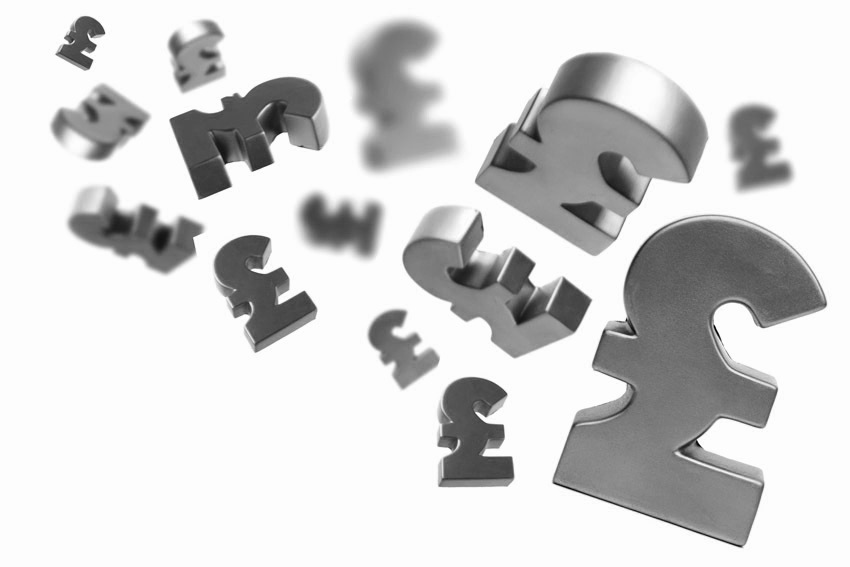 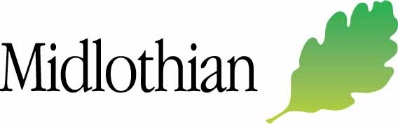 In 2019/20 we would need to invest 
£215.518 million
to continue to provide local services…
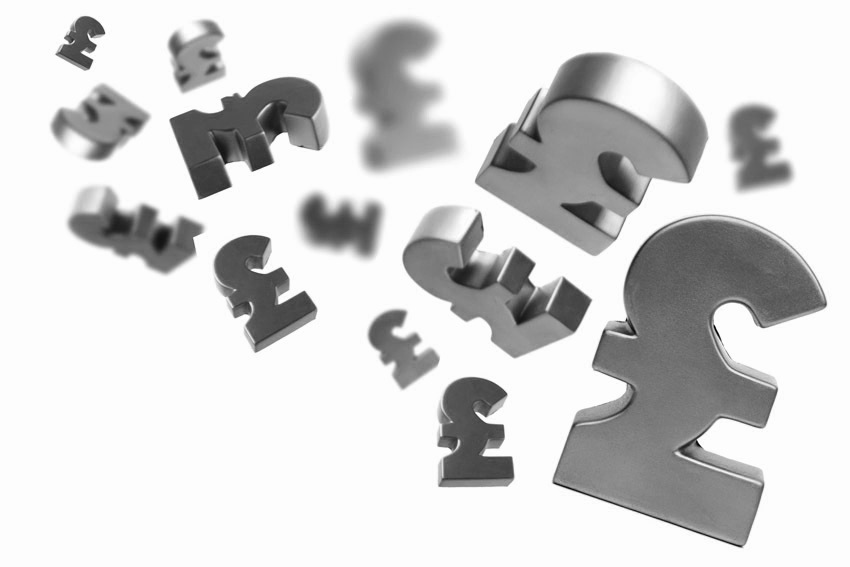 Most of the council’s money comes from government funding






2019/20 (estimated)
Council Tax
But this is  reducing     every  year, while…
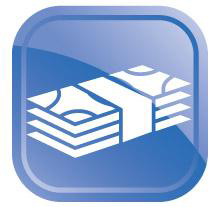 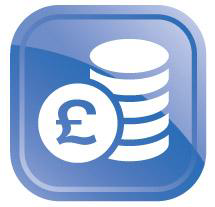 …a growing population means that costs are going up...
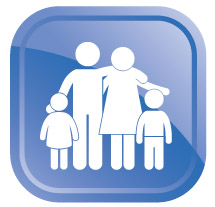 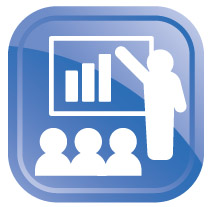 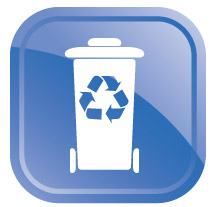 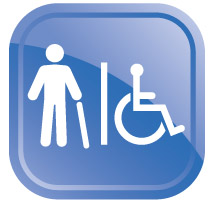 Next year (April 2019 to March 2020)

The council is facing a budget shortfall of... 
 £9.739 million


(The difference between what the council needs to spend to keep services at current levels and the amount it expects to get)
Even with a maximum 4.79% increase in Council Tax and the budget savings agreed last year, we will still need to make savings in 2019/20 of
£7.718 million
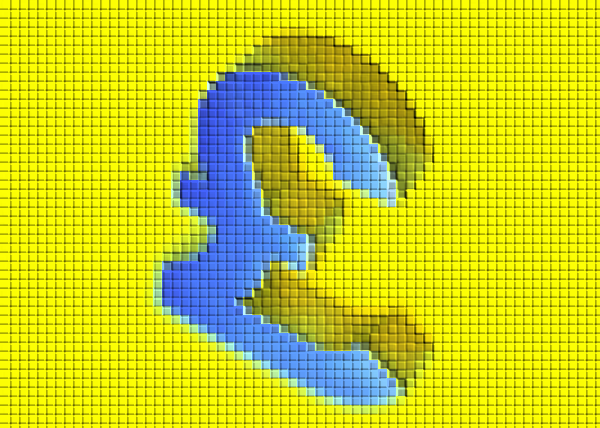 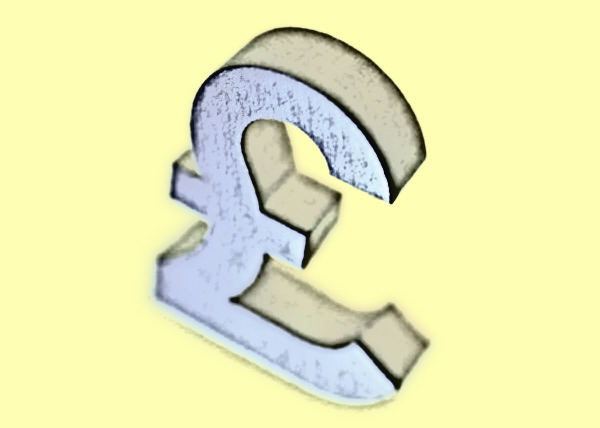 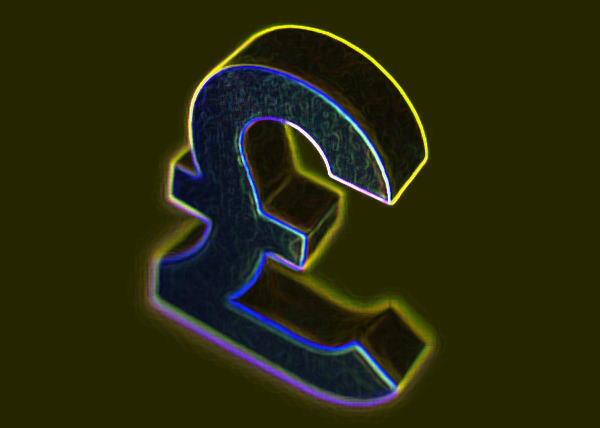 What £7.718 million in   savings means

See more on the savings measures being put before councillors along with other details of the Council’s budget meeting on Tuesday 12 February 2019                      

Budget papers and savings measures
Or visit www.midlothian.gov.uk/spendingchoices